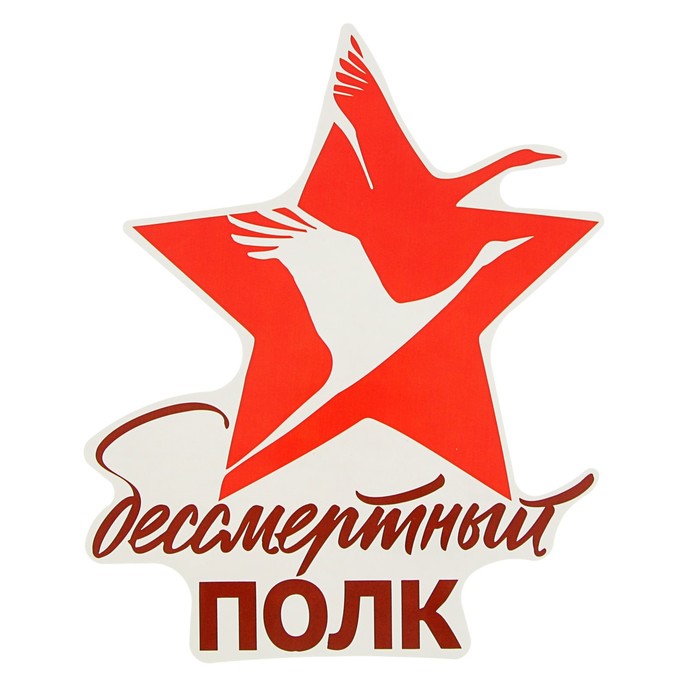 #Бессмертныйполкдома
Приближается великий праздник День Победы! В этом году режим самоизоляции, из-за пандемии коронавируса, внес изменения в традиционный парад Победы. С заботой о своем здоровье и здоровье окружающих, нам придется воздержаться от участия 9 мая в шествии Бессмертного полка. 

Общественный совет №3 присоединяется к акции "#Бессмертныйполкдома". Ежедневно мы будем выкладывать фотографии знакомых нам участников, ветеранов ВОВ, тружеников тыла. Память о героях-фронтовиках должна жить вечно!  

Каждый может стать частью Бессмертного полка, находясь дома. Соберитесь всей семьей за столом. Достаньте фотографию своего солдата, вспомните и расскажите о нем своим детям и внукам.


В этом году мы не сможем пройти по улице с портретами ветеранов. Разместите фото в окне своей квартиры, в знак того, что в вашей семье помнят и ценят их подвиг.
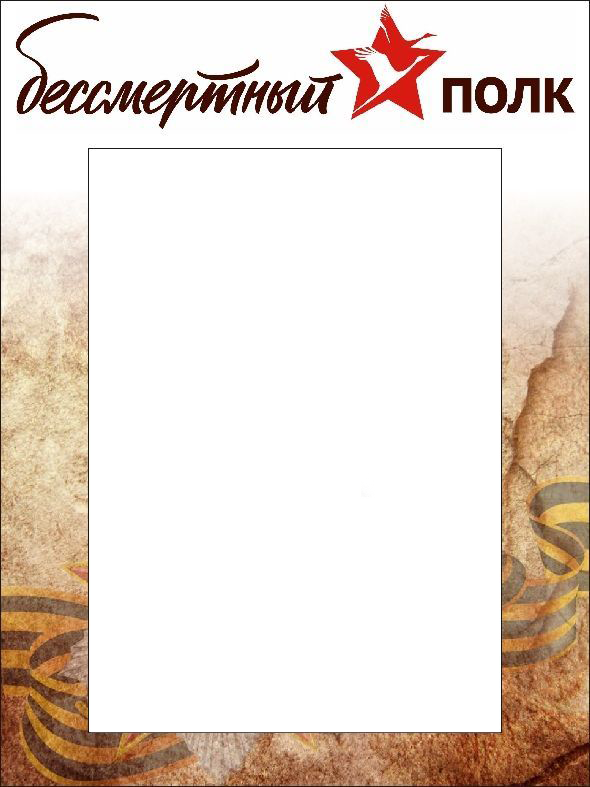 #Бессмертныйполкдома
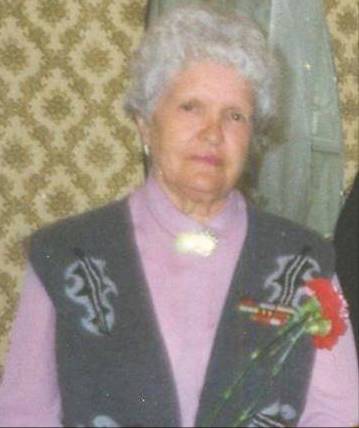 Артюхина 
Клавдия  
Ивановна 
Участник Великой Отечественной  войны 
Участница  Сталинградской битвы. 
Службу проходила при фронтовом штабе телеграфисткой, имела доступ к  секретным документам. 
 Учитель школы №39.
#Бессмертныйполкдома
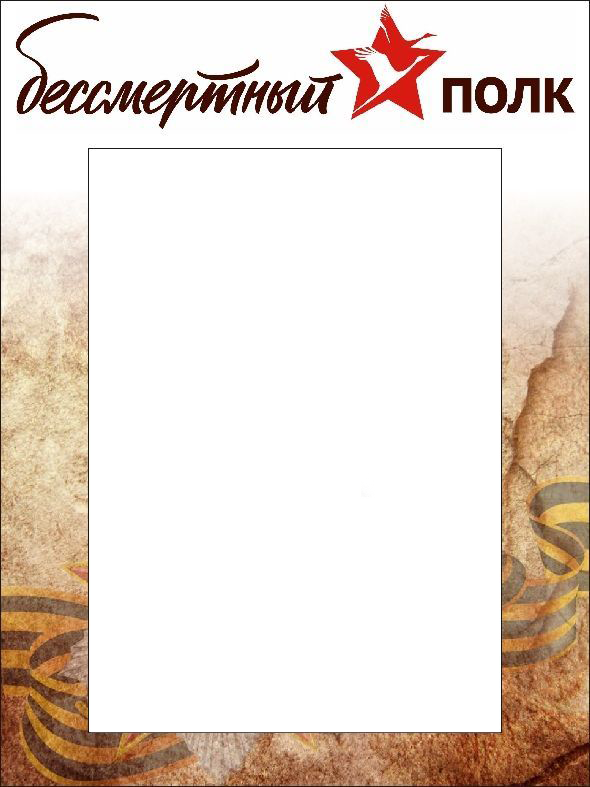 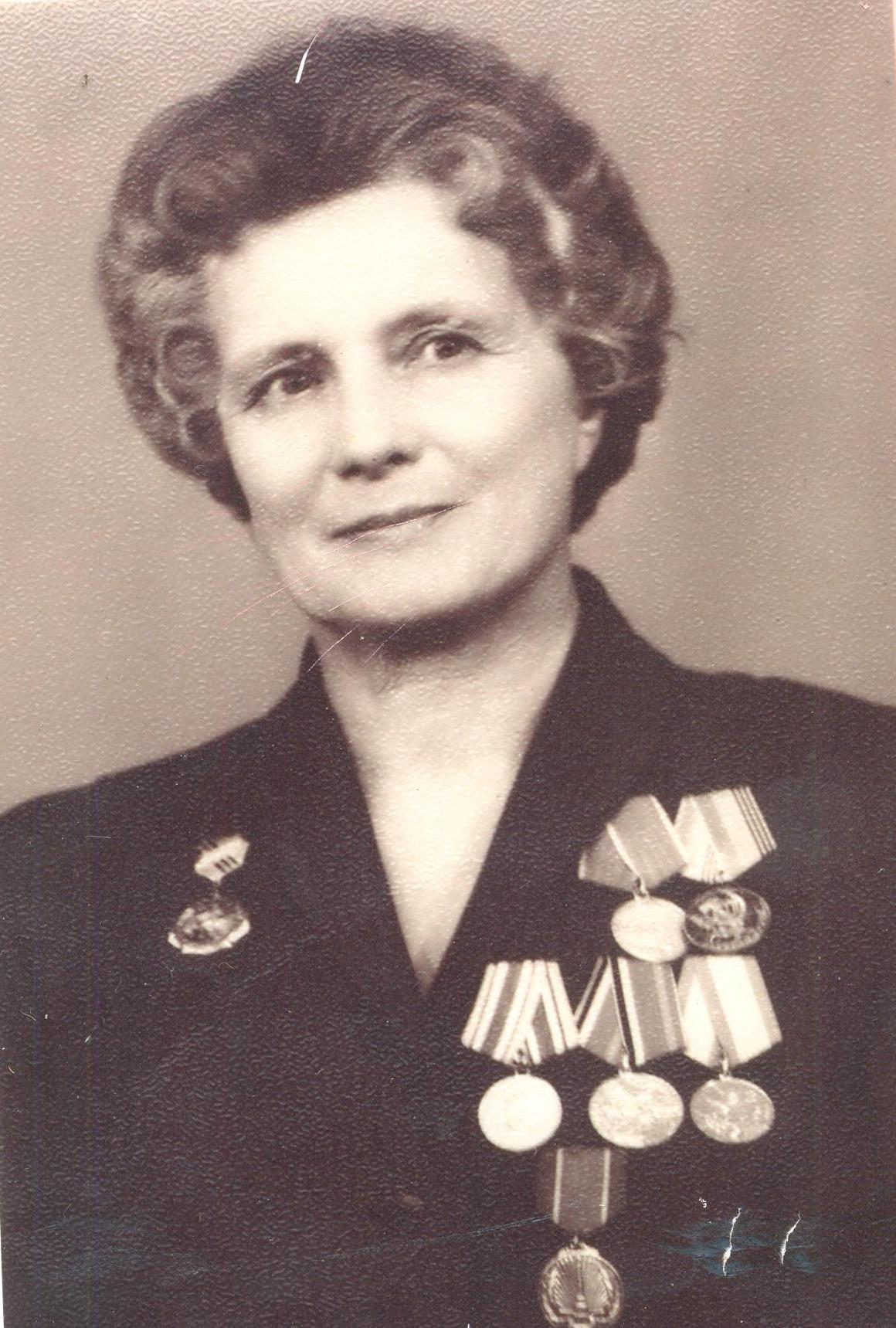 Карасёва 
Екатерина 
Степановна 
Участник  Великой  Отечественной  войны. Была связисткой. 
Закончила службу в звании старшего сержанта. 
Принимала  участие  в освобождении Манчжурии и Корее в войне с Японией.  Учитель школы №39.
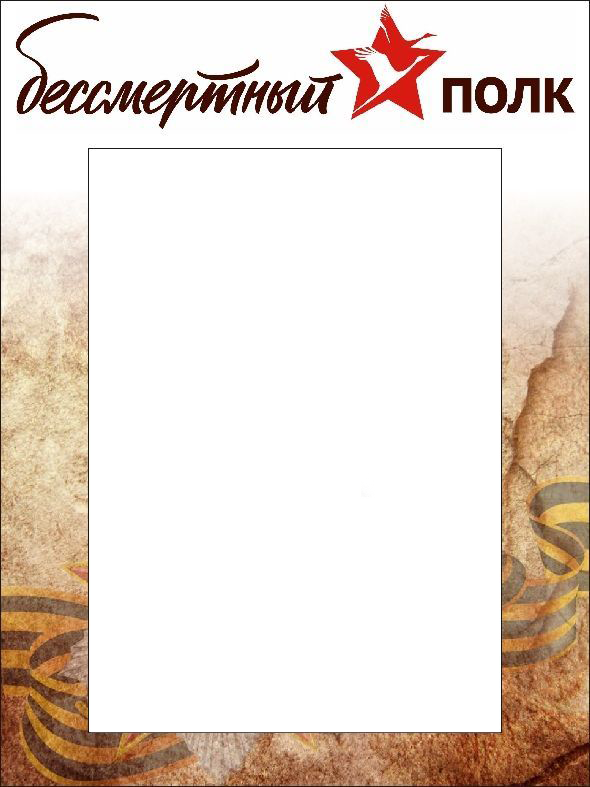 #Бессмертныйполкдома
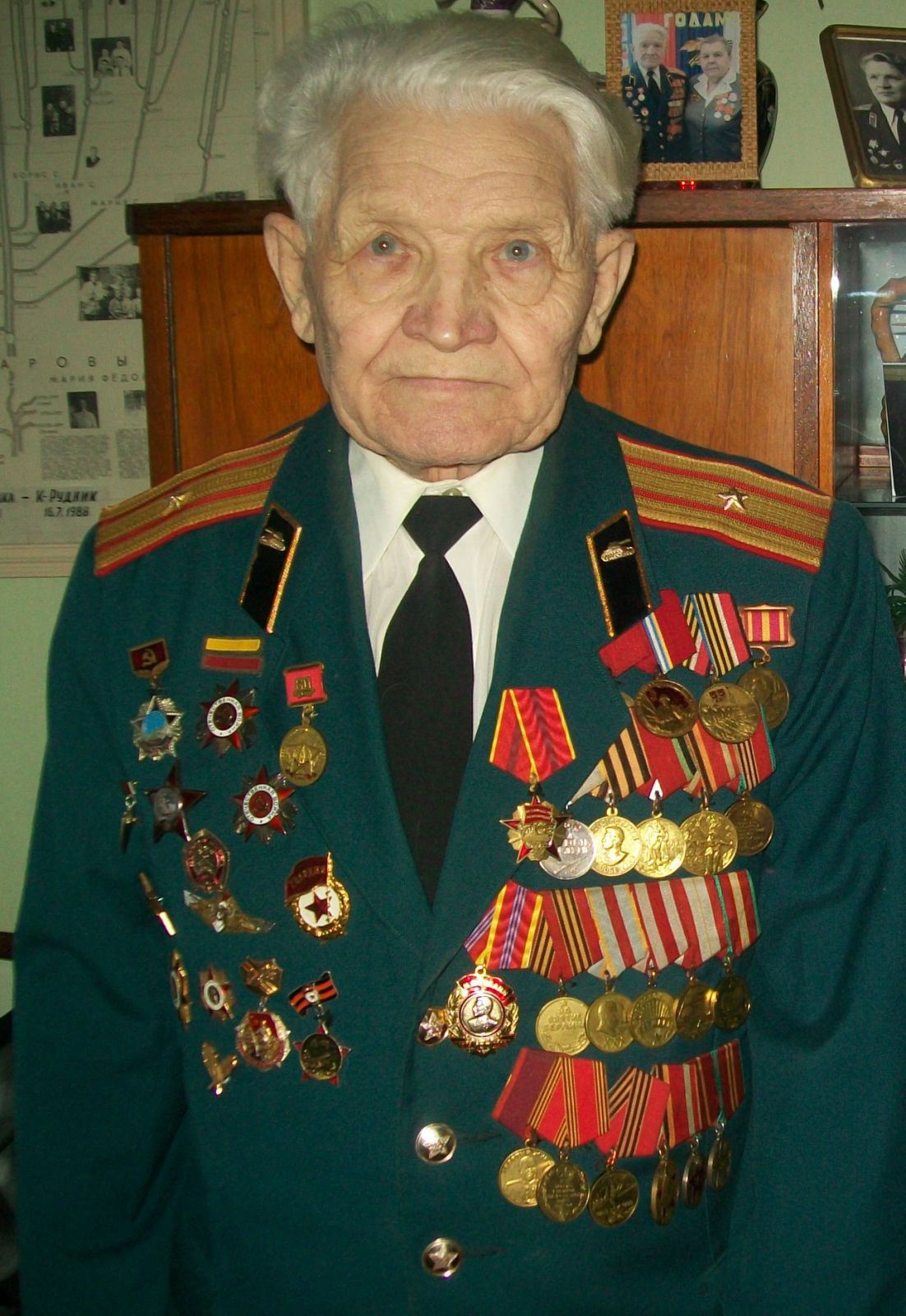 Макаров  
Иван  
Семёнович
Участник  
Великой  Отечественной  войны.  
Дошёл  до  Берлина. 
Учитель  школы №39.
Житель Образцовской  площадки. Почётный  гражданин г.  Сызрани
#Бессмертныйполкдома  семьи  Кузнецовых ул. Жуковского, д.49
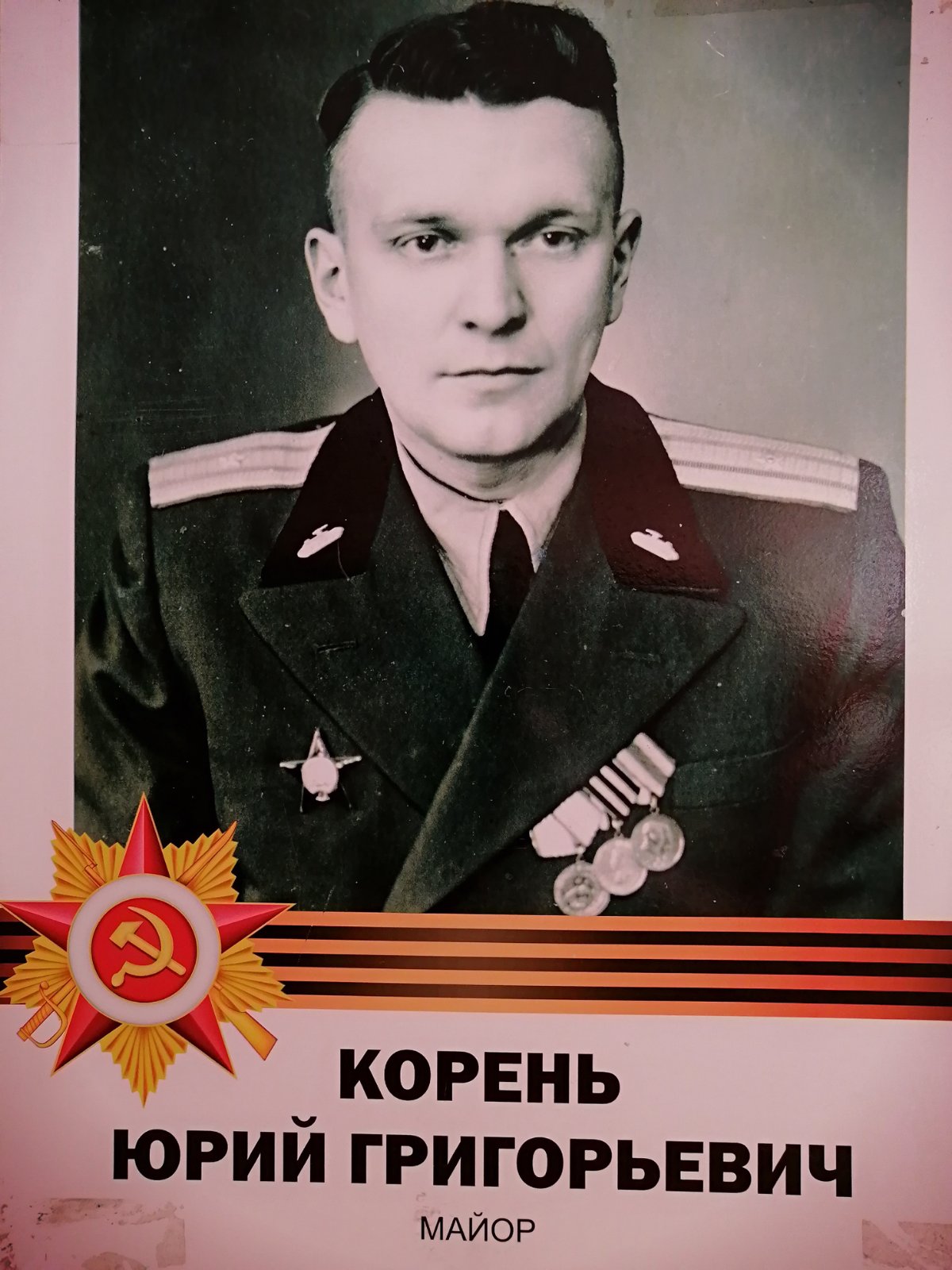 Корень 
Юрий 
Григорьевич 
1920-1994гг. 
Участник Великой  Отечественной  войны. Майор. Принимал участие в боях на Южном,Закавказком и Северо-Кавказком фронтах, дважды ранен. 
Награжден орденом Красной Звезды.
#Бессмертныйполкдома  семьи  Кузнецовых ул. Жуковского, д.49
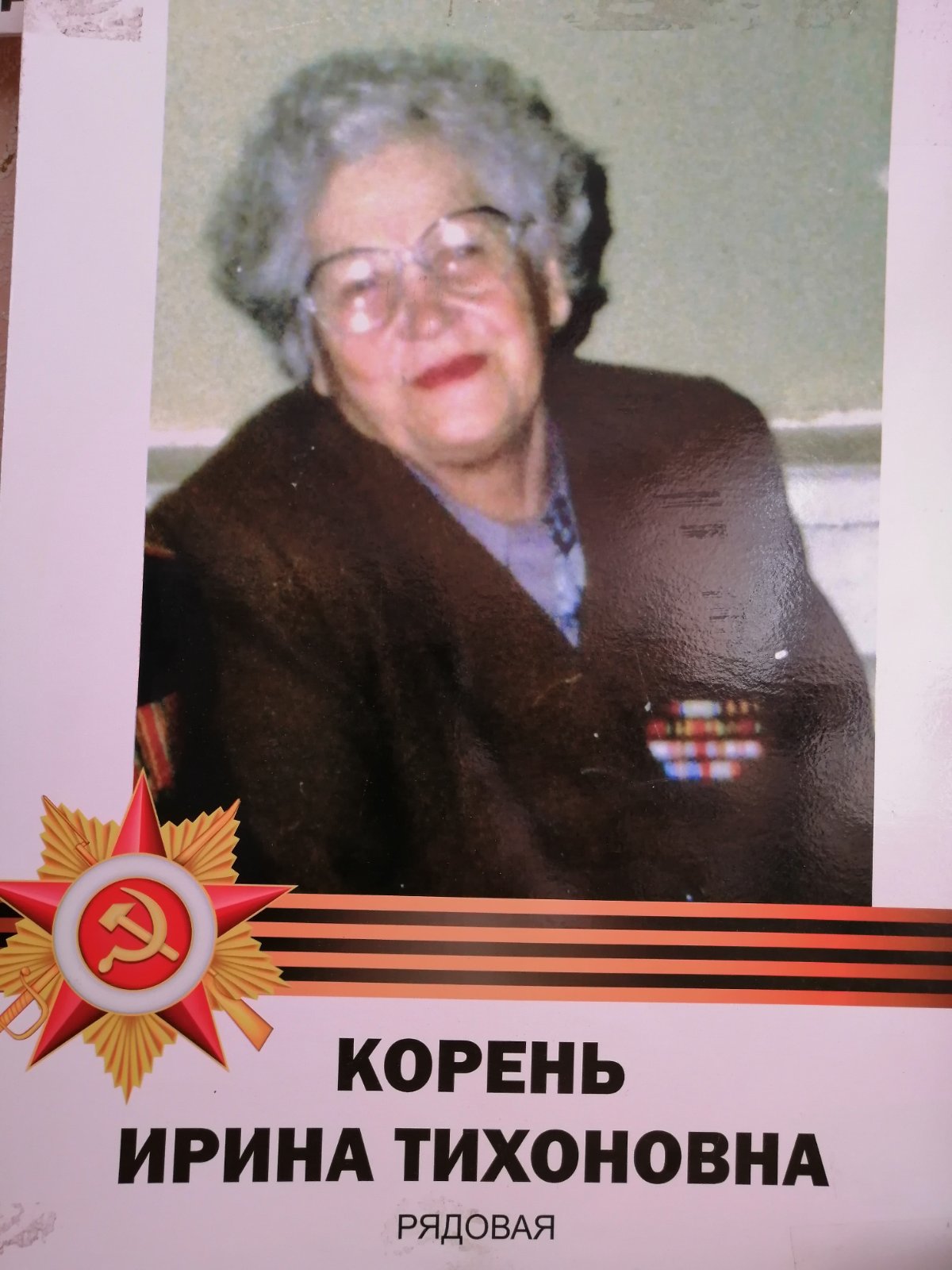 Корень 
Ирина  
Тихоновна 
Участник Великой  Отечественной  войны. 
Рядовая. 
Служила в батальоне аэродромного обслуживания, в  полку Марины Гризадубовой. 
Награждена орденом Отечественной  войны 2-ой степени.
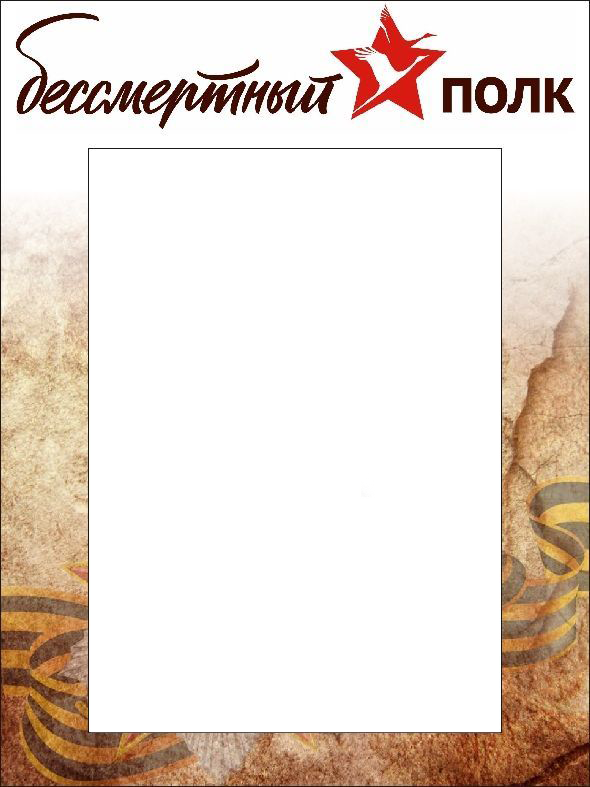 #Бессмертныйполкдома
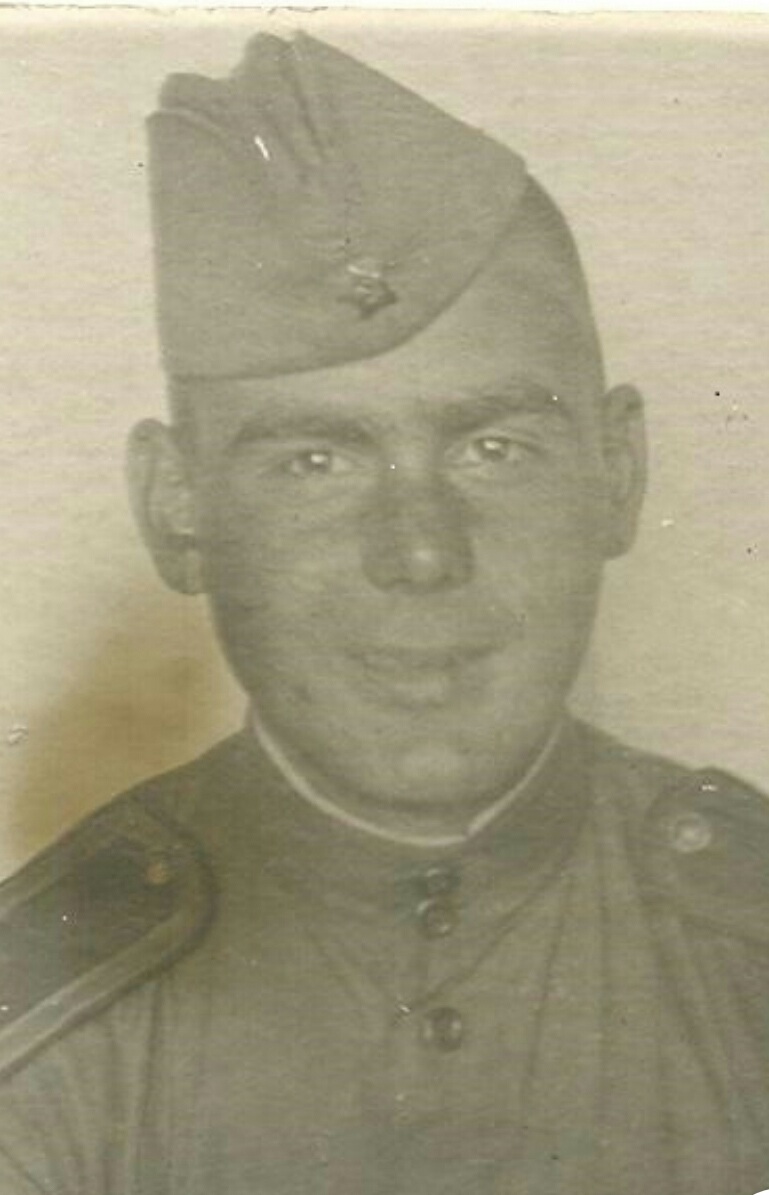 Степанов 
 Николай  
Иванович
1925 - 1996 гг
младший  лейтенант, 
командир взвода  
Участник  Великой  Отечественной  войны
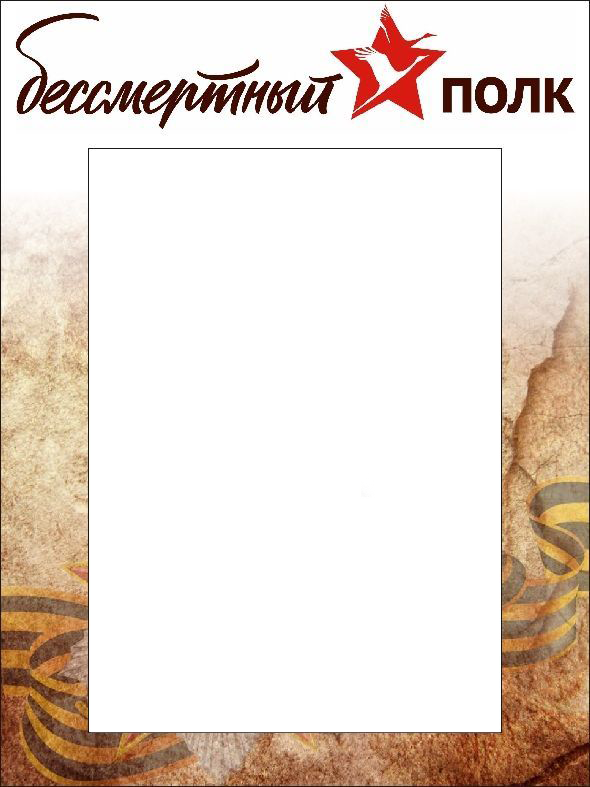 #Бессмертныйполкдома
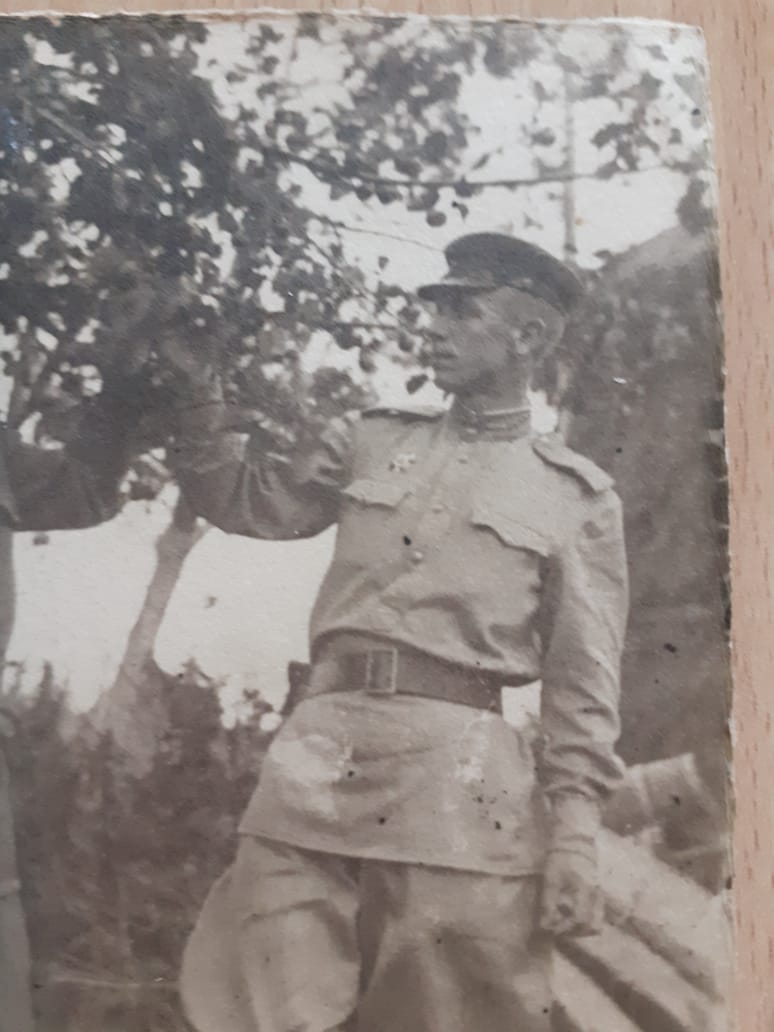 Гусев
 Николай
Степанович
1921 - 1979 гг 
лейтенант, командир взвода
Участник Великой  Отечественной  войны
Дошёл до Берлина
Папа  Лушиной Татьяны  Николаевны, председателя  СМКД ул. Шухова, 2.
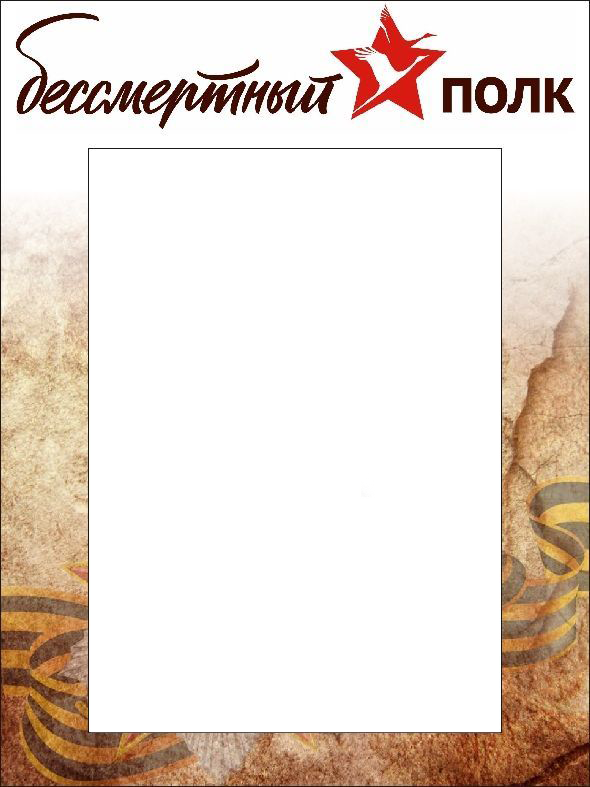 #Бессмертныйполкдома
#Бессмертныйполкдома семьи 
Волковой Надежды Ивановны 
ул. Жуковского,д.31А кв.50
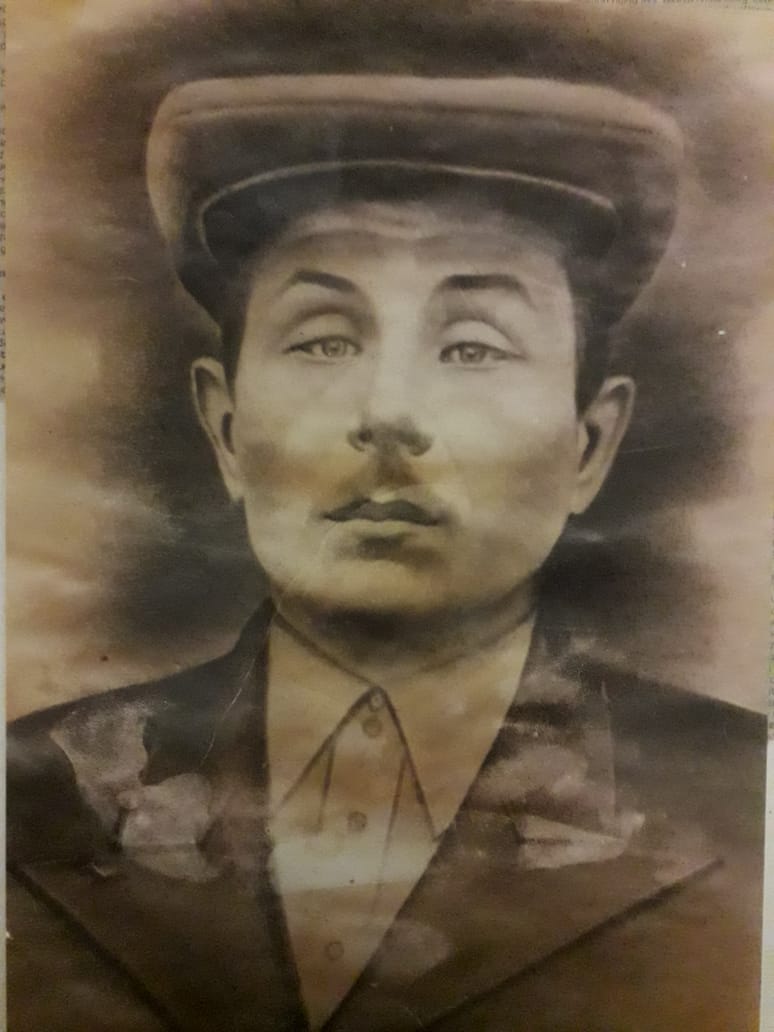 Голышев  
Матвей 
Михайлович, 
1902-1942гг  
дедушка Надежды Ивановны. Участник Великой  Отечественной  войны. 
Погиб в г. Велиж под Смоленском 
2 февраля 1942 года.
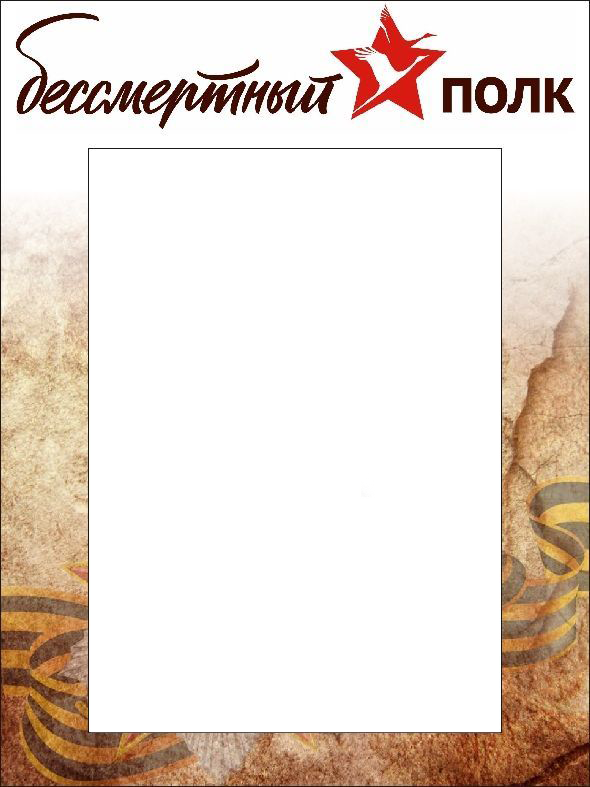 #Бессмертныйполкдома
#Бессмертныйполкдома семьи 
Волковой Надежды Ивановны 
ул. Жуковского,д.31А кв.50
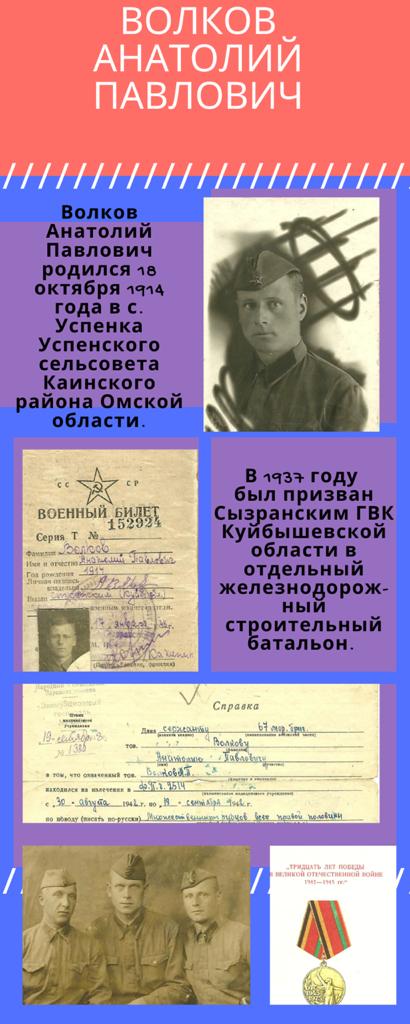 Волков 
Анатолий 
Павлович, 
свекор Надежды Ивановны. 
1914г-1993г. 
Участник Великой  Отечественной  войны. Сержант. 
Воевал на Кольском полуострове.
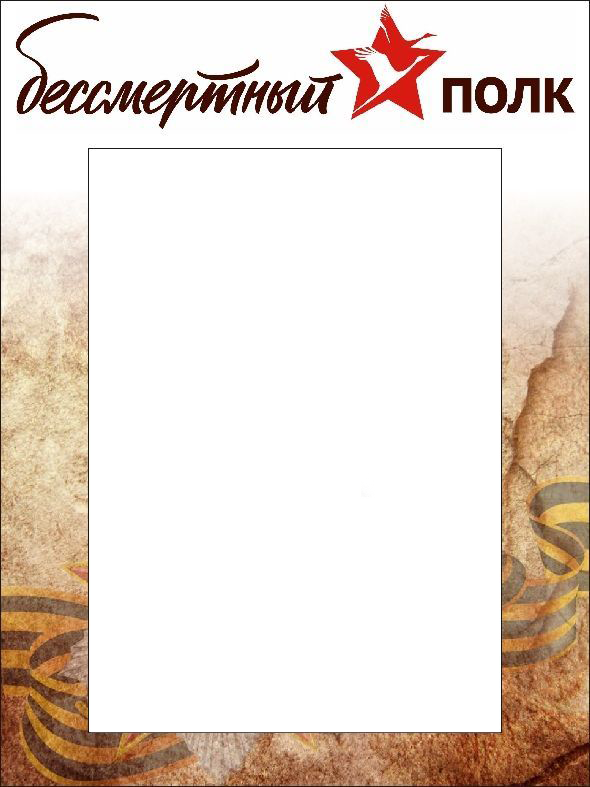 #Бессмертныйполкдома
Бессмертный полк семьи 
Градалевой Галины Витальевны
 ул Астраханская, 35-53
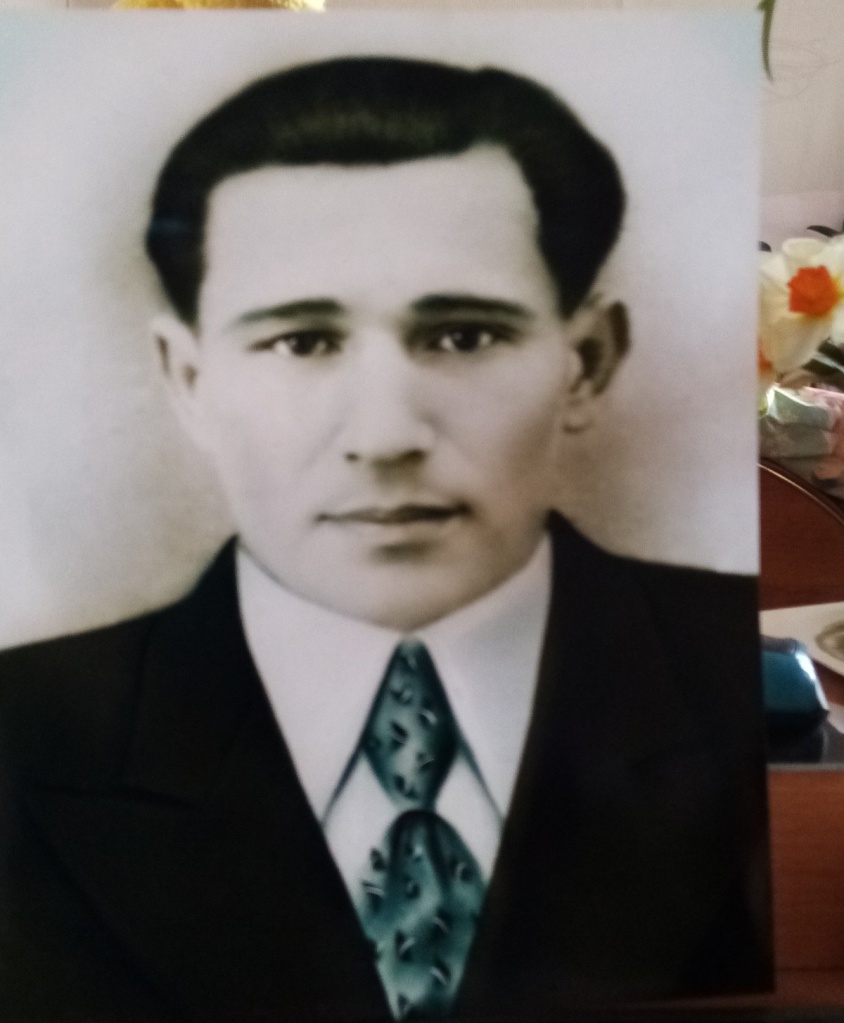 Хохряков
 Виталий 
Алексеевич 
рядовой
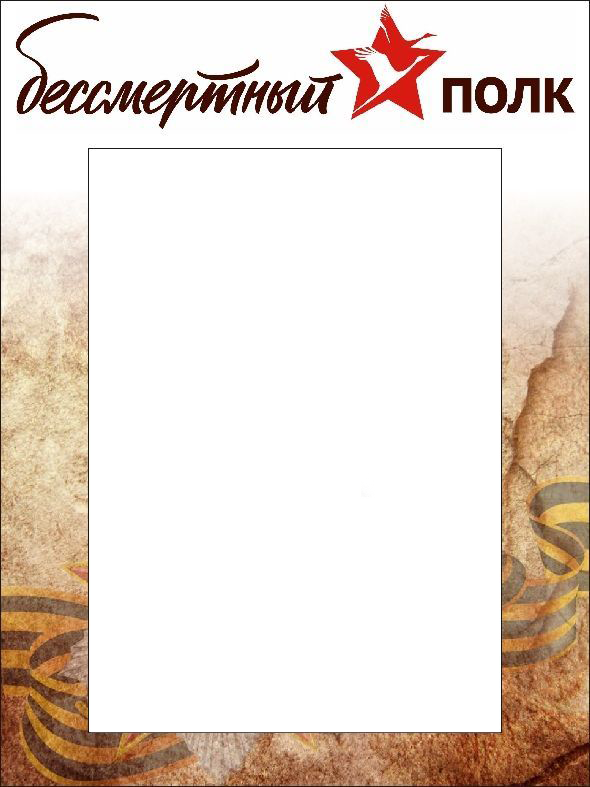 #Бессмертныйполкдома
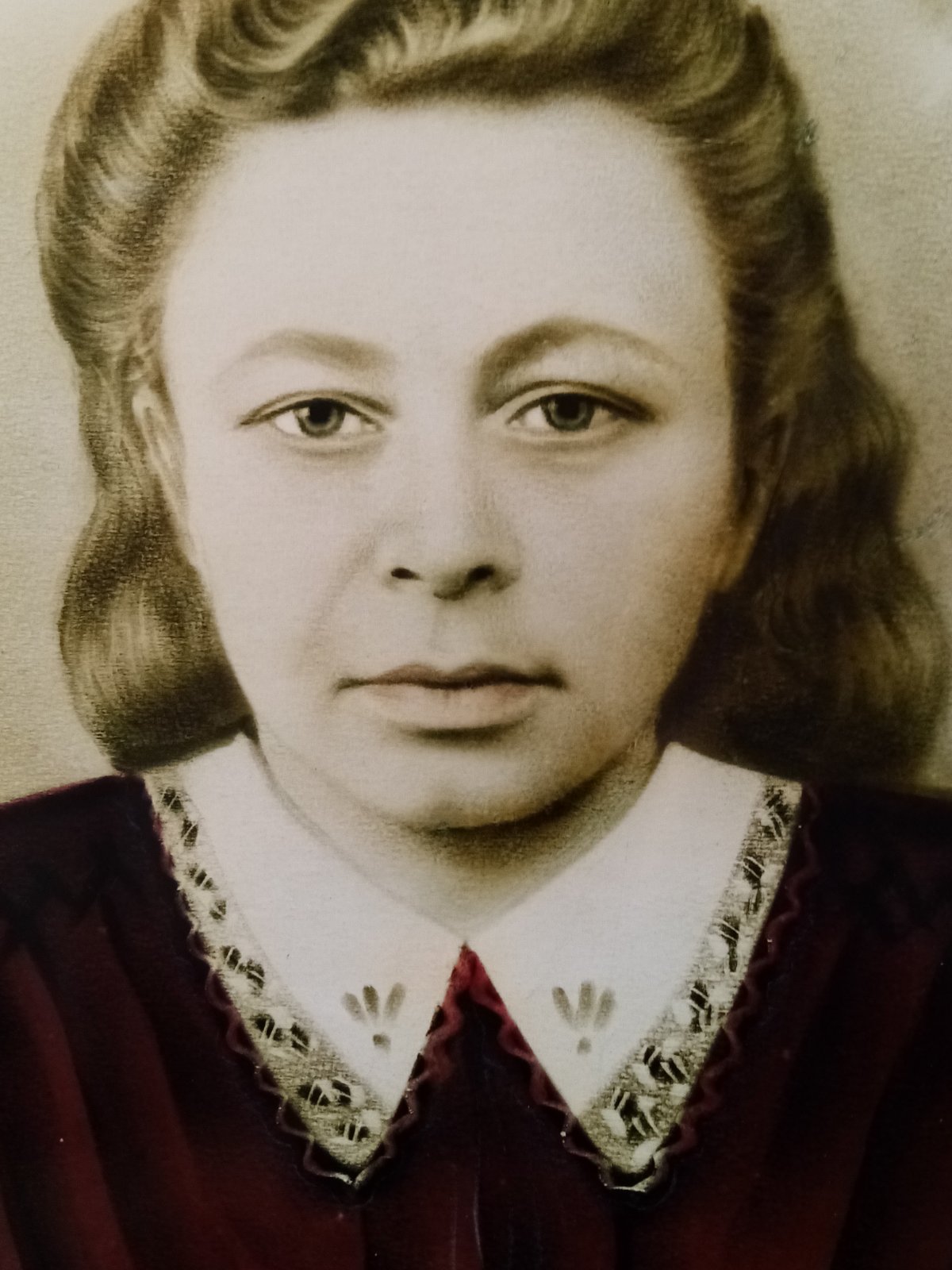 Бессмертный полк семьи 
Градалевой Галины Витальевны
 ул Астраханская, 35-53
Хохрякова-Чернова
Таисия
Никофоровна 
  Ветеран  Великой Отечественной  войны
Во время войны делала снаряды 
15летней девочкой.
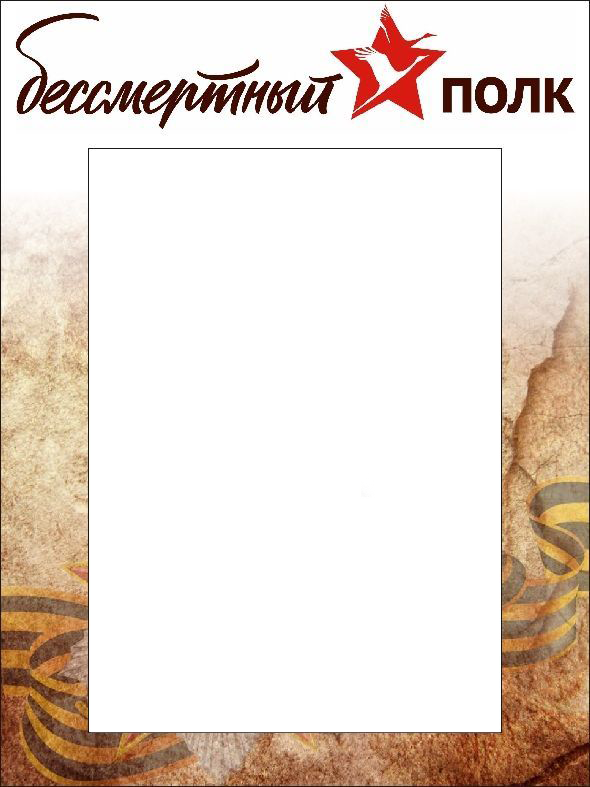 #Бессмертныйполкдома
Бессмертный полк семьи 
Градалевой Галины Витальевны
 ул Астраханская, 35-53
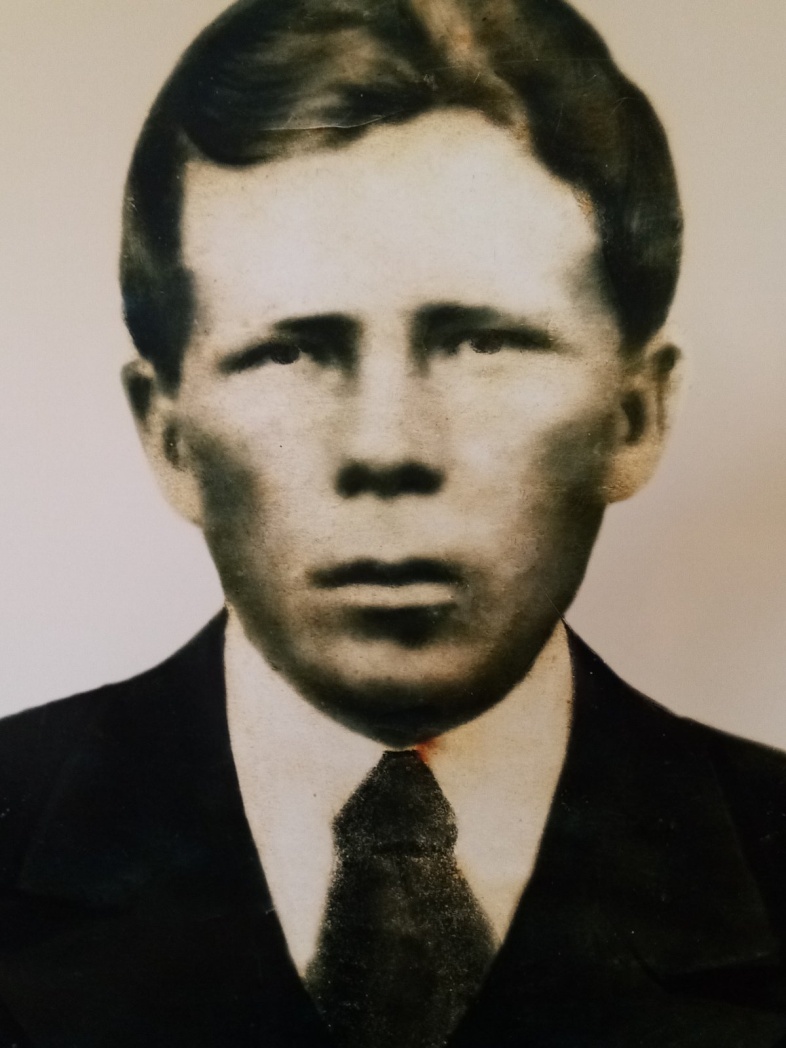 Чернов  
Никифор 
Фёдорович 
рядовой 
пропал без вести. 
Дед
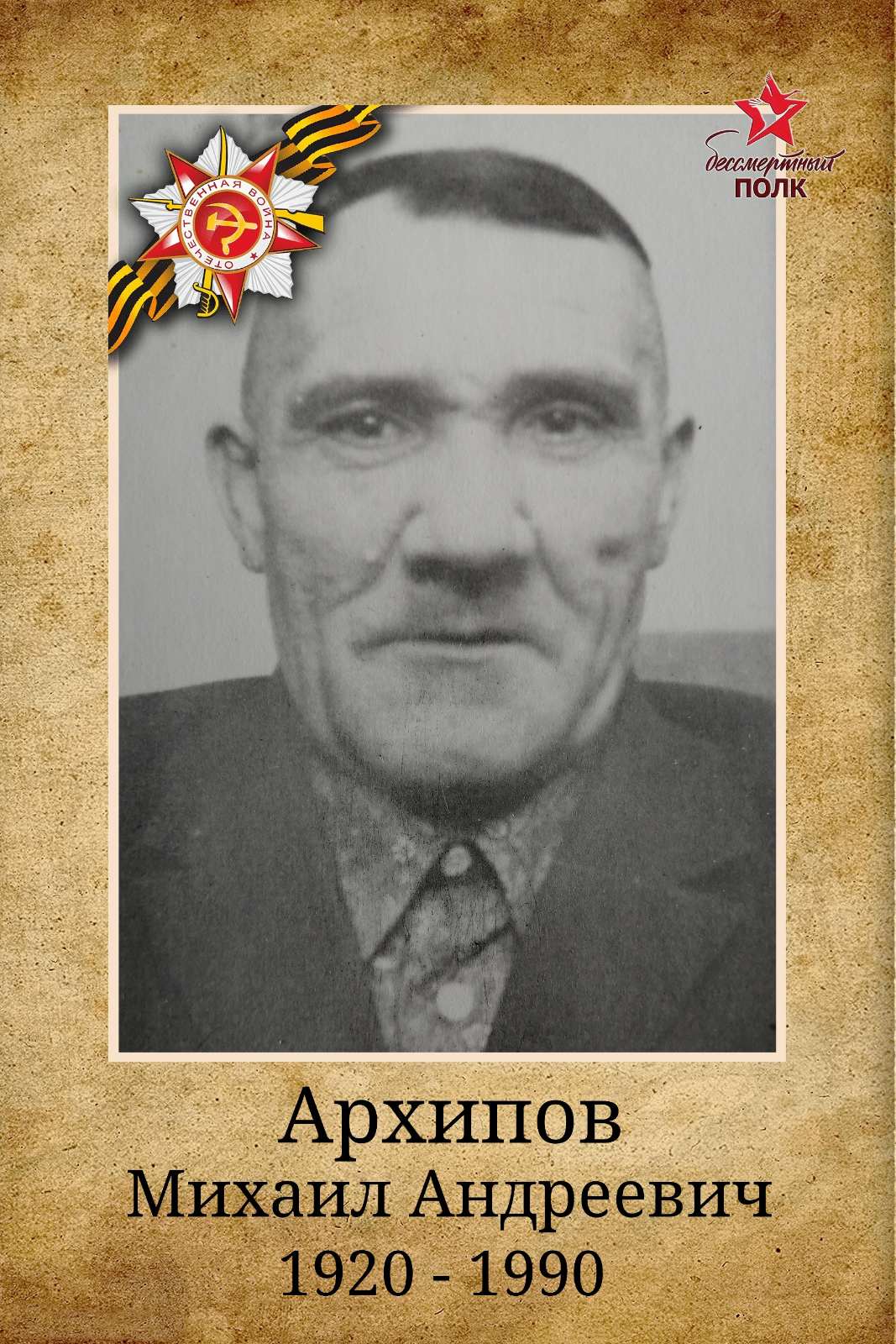 #Бессмертныйполкдома
Бессмертный полк семьи 
 Маловой  Елены Сергеевны
Архипов
Михаил
Андреевна
1920-1990гг.
#Бессмертныйполкдома
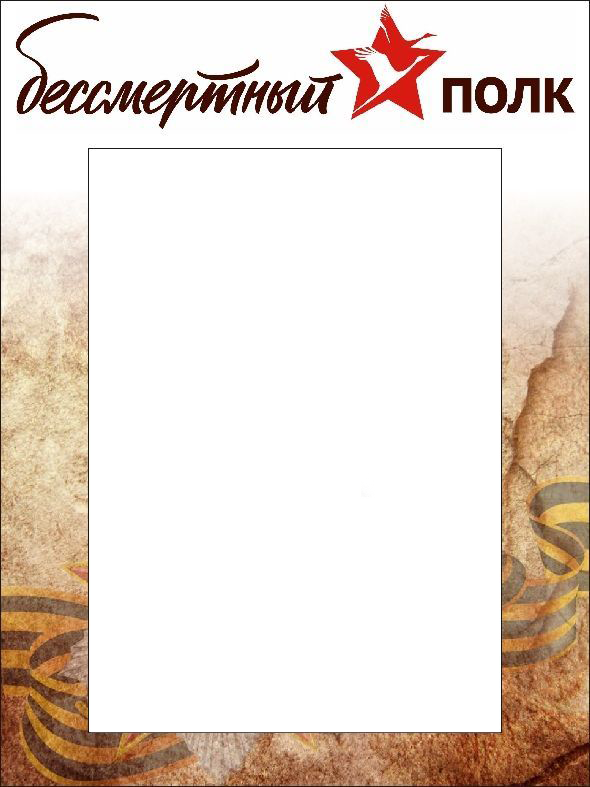 Бессмертный полк  семьи 
Коноваловых  ул. Лазо, 19А-7
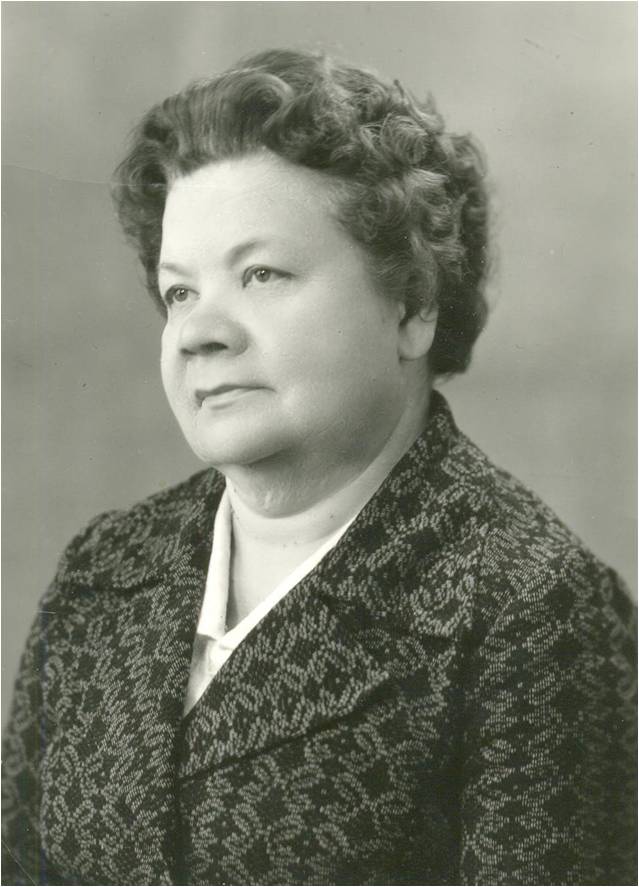 Николаева
Нина 
Зиновьевна
Ветеран 
Великой Отечественной  войны
Труженик  тыла
Директор школы №39
#Бессмертныйполкдома
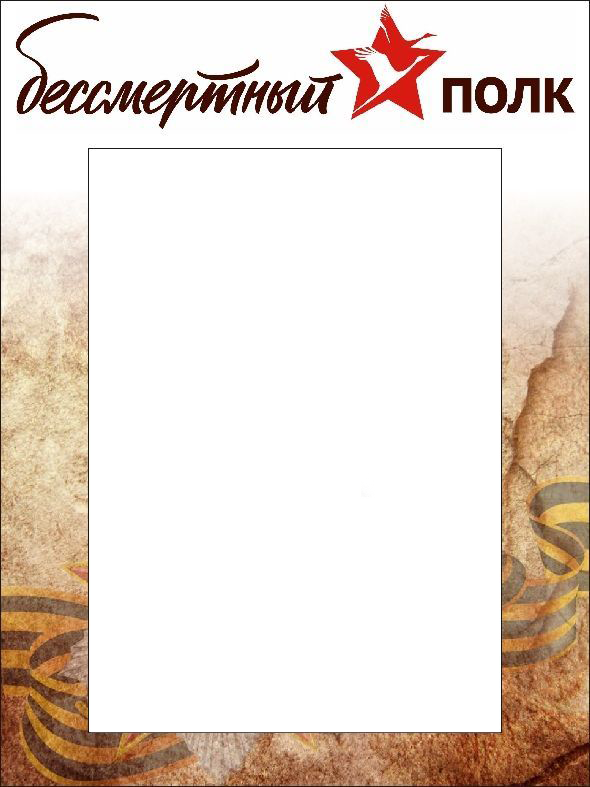 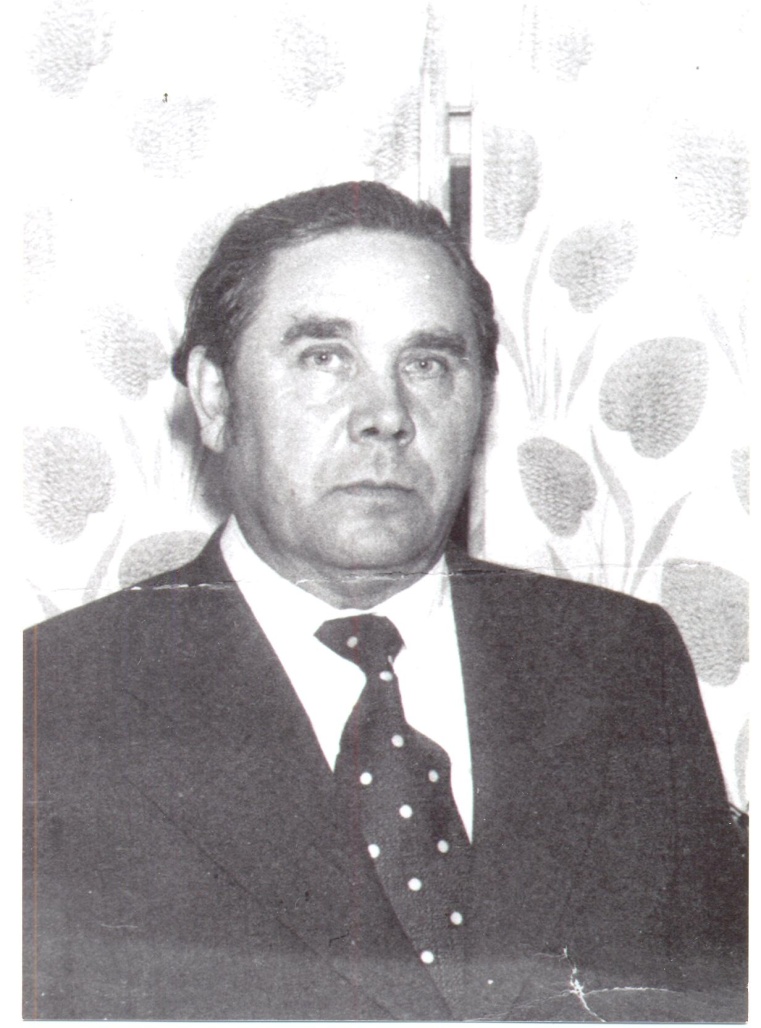 Жданов 
Петр 
Михайлович
Ветеран 
Великой  Отечественной войны
Труженик тыла
Завуч школы №39
Учитель  географии
#Бессмертныйполкдома
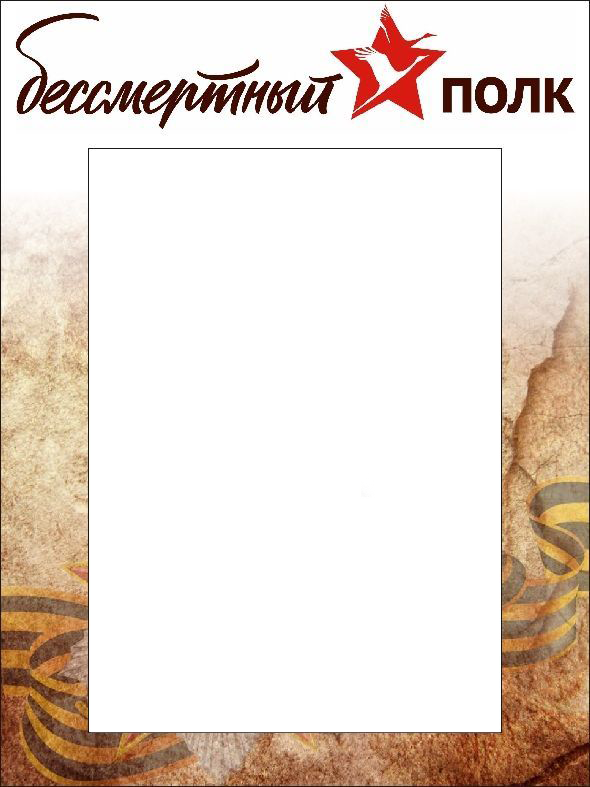 Бессмертный полк семьи Ермолаевых 
ул. Жуковского, 27
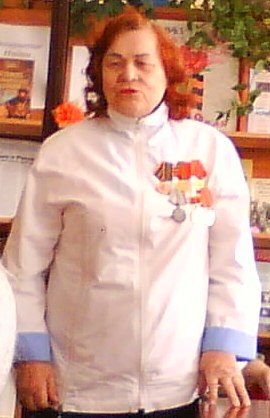 Ермолаева
Мария
Антоновна
Ветеран 
Великой Отечественной войны
Труженик тыла
Учитель школы №39
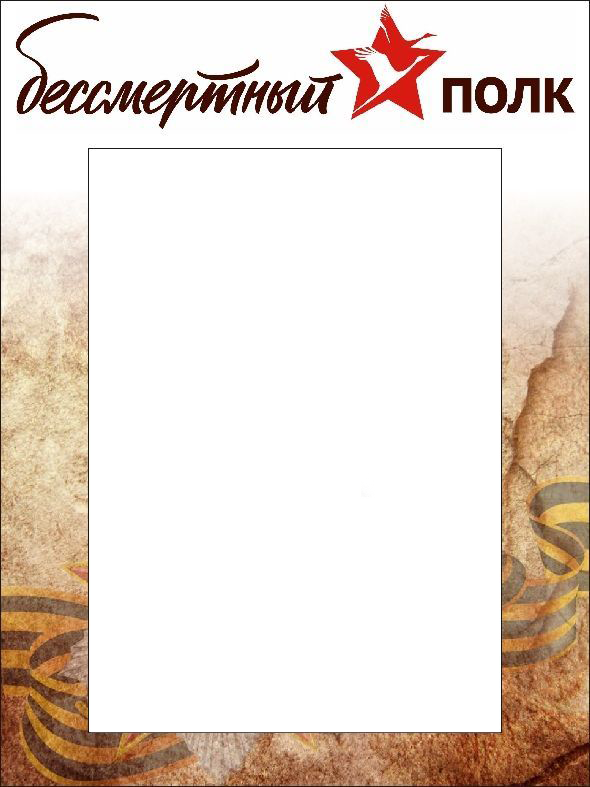 #Бессмертныйполкдома
Глухов Яков Иванович родился в с. Кашпир Сызранского р-на Куйбышевской области, до войны был рабочим. 25 июля 1941 г., в первые дни войны, был призван в армию Сызранским ГВК. Принял присягу 5 октября 1941г. при 102 стрелковом полку 118 стрелковой бригады, ефрейтор. Глухов Я. И. прошел всю Великую Отечественную войну без серьезных ранений, служил в полку повозочным.   
         В 1943 году участвовал в наступательных боях в Орловской области. В апреле 1944 года участвовал в прорыве фронта в районе г. Коваль и форсировании реки Западный Буг. Участвовал в прорыве обороны на реках Висла и Одер. Отмечен в боях за взятие городов Познань, Кёльн, Берлин, в уничтожении группировки немецких войск юго – западнее Берлина. Победу в Великой Отечественной войне Глухов Я. И. встретил в Берлине, в составе 102 стрелкового полка 41 СКО 69-й Армии 1-го Белорусского Фронта.После окончания войны в июне 1945 г. командование доверило ему сопровождать лошадей из Германии в СССР. Демобилизован в августе 1945 года. 
         Глухов Я. И. награжден орденом «Красная Звезда», медалями «За боевые заслуги», «За взятие Варшавы», «За взятие Берлина», «За Победу над Германией в Великой Отечественной войне 1941-1945 годов». Умер в 1992 г.
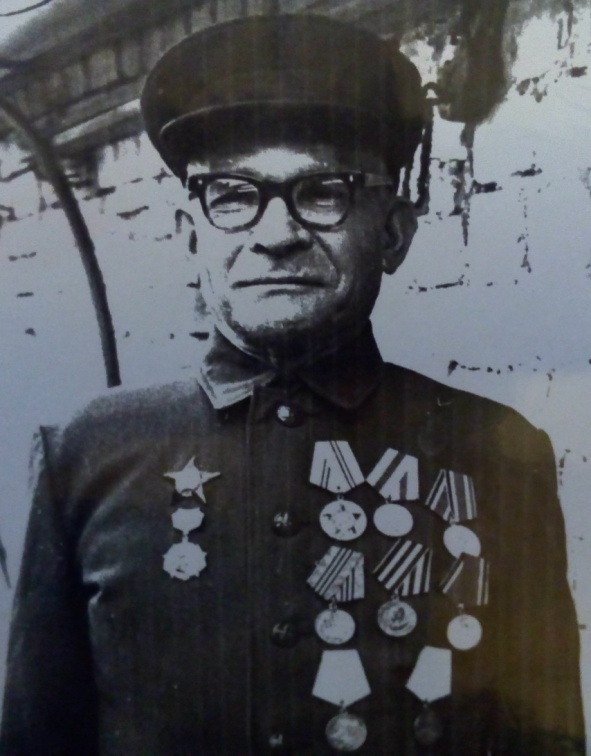 Глухов 
Яков Иванович
Участник 
Великой Отечественной войны
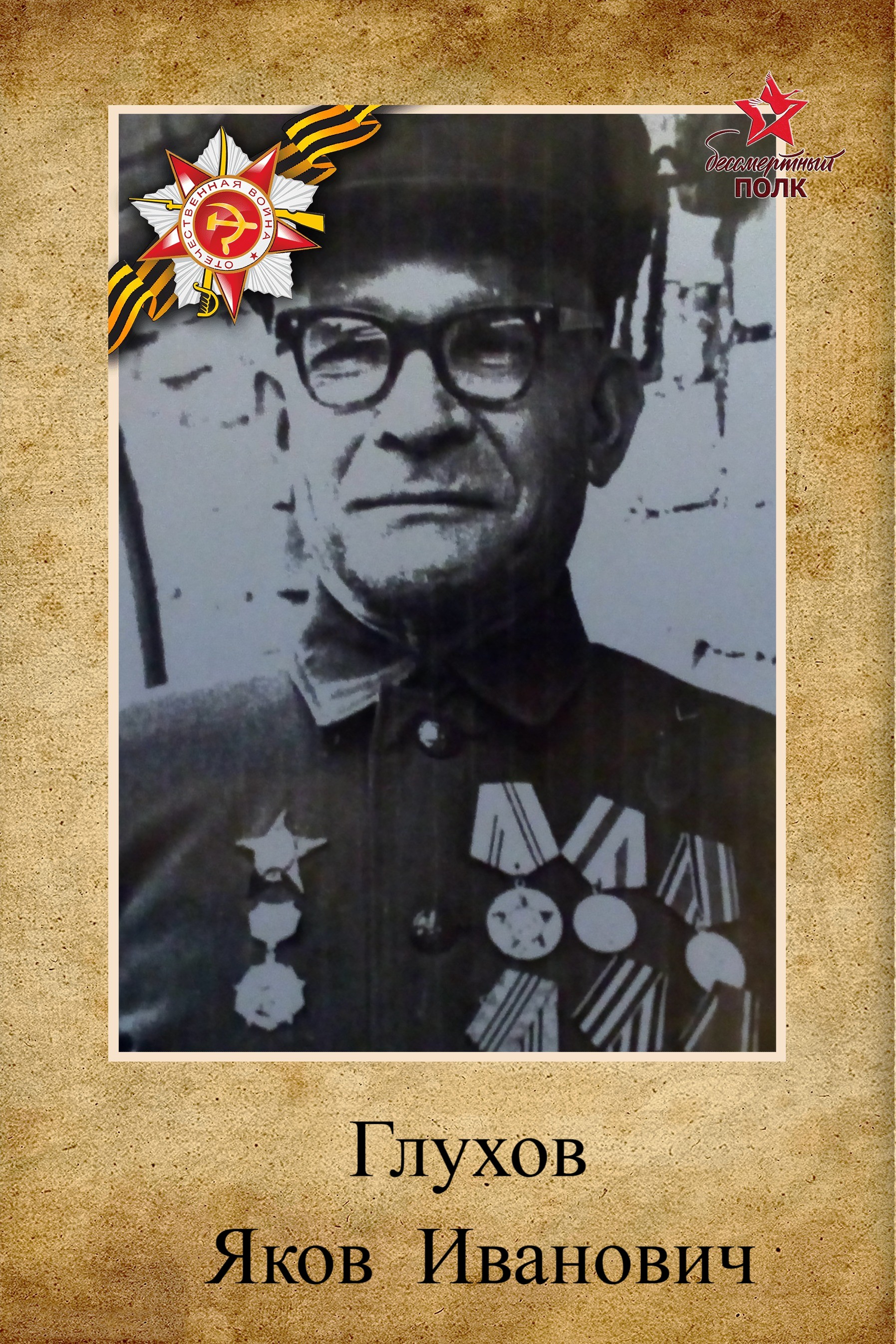 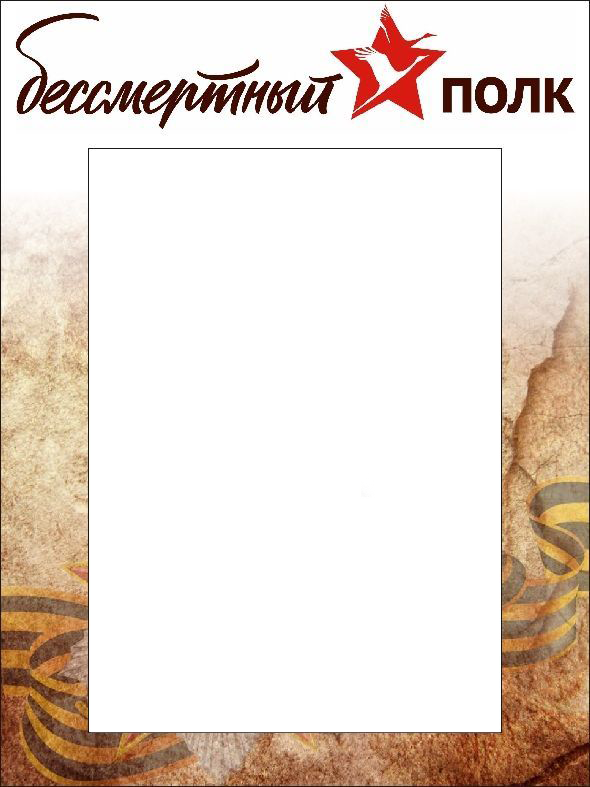 #Бессмертныйполкдома
Плотников Егор Николаевич (со своей женой Плотниковой Марией Евграфовной и старшей дочерью Анной) родился в с. Кашпир Сызранского р-на Куйбышевской области в 1913 году. Был призван в армию в декабре 1941 года. Недавно на сайте «Мемориал» семья нашла о нем информацию. Плотников Е.Н. воевал в 61-ой Армии командиром взвода 1183 стрелкового полка, лейтенант, член ВКПБ. 61-ая Армия была сформирована в Приволжском военном округе. С начала декабря 1941 года находилась в составе Юго-Западного, а с 24 декабря 1941 года — Брянского фронтов. В ходе Московской битвы Плотников Е.Н. участвовал в наступательных операциях на болховском и орловском направлениях. С весны 1942 года до 1943 года на Брянском и Западном фронтах участвовал в оборонительных и наступательных боях в районе города Белёва.  
      2 февраля 1943 г. получил пулевое сквозное ранение, с поля боя был отправлен в медсанбат (440 ОМСБ 356 сд). Через десять дней 22 февраля 1943г. он умер от ран. Оба земляка, Глухов Я.И. и Плотников Е.Н., волею судьбы в 1943 году воевали почти рядом, в Орловской области. Один прошел всю войну и вернулся домой, другой погиб от тяжелого ранения.
      Плотников Е.Н. похоронен в братской могиле у Свято-Троицкого кафедрального собора в г. Белёве Тульской области.
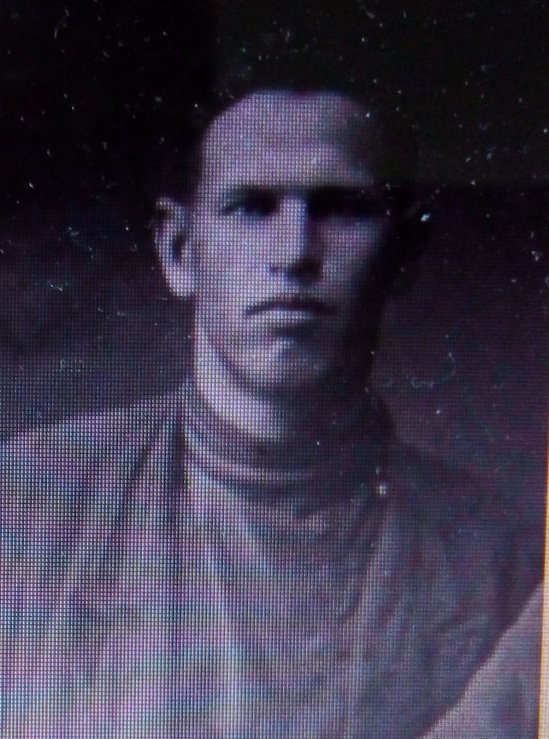 Плотников 
Егор Николаевич
Участник 
Великой Отечественной войны
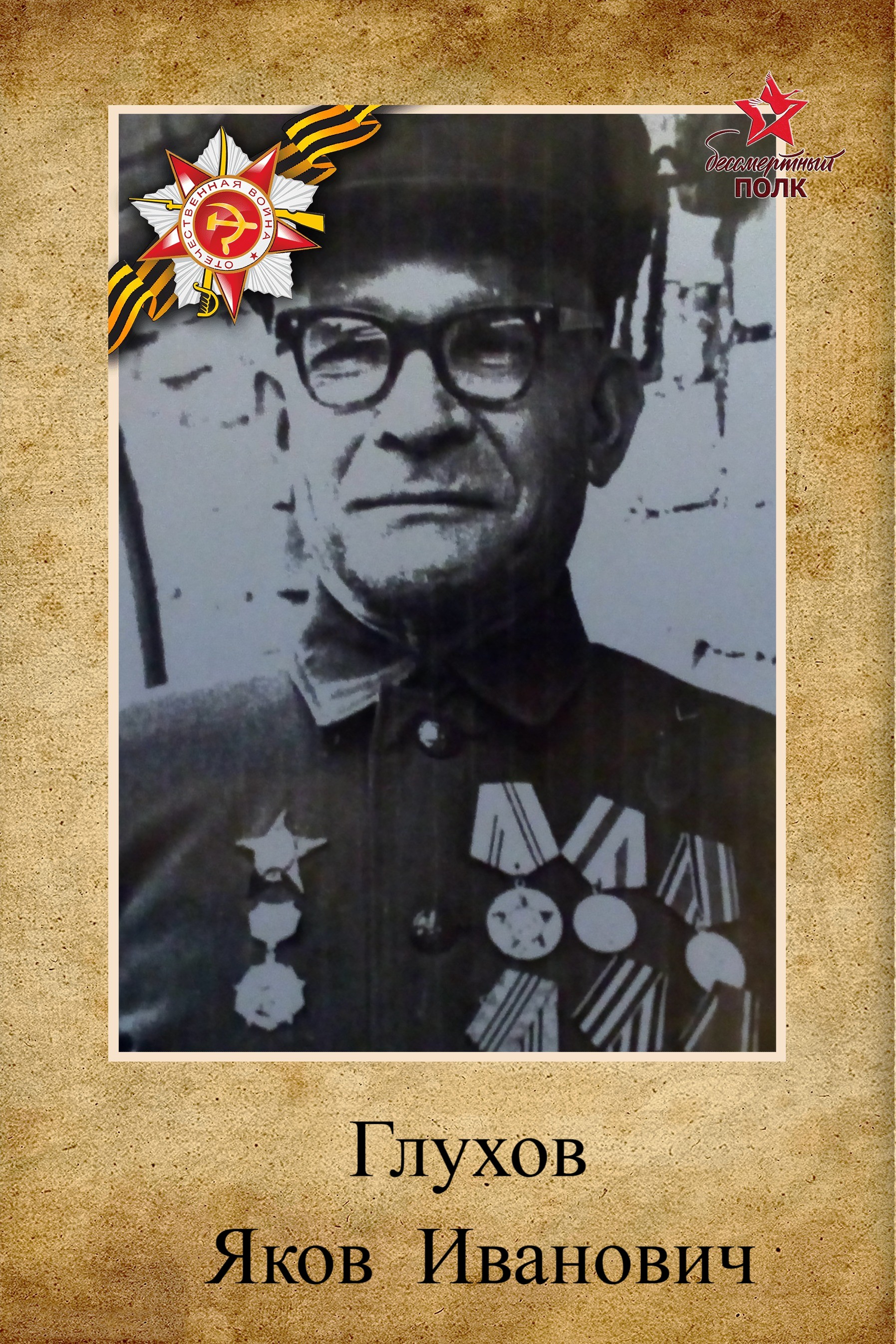 #Бессмертныйполкдома
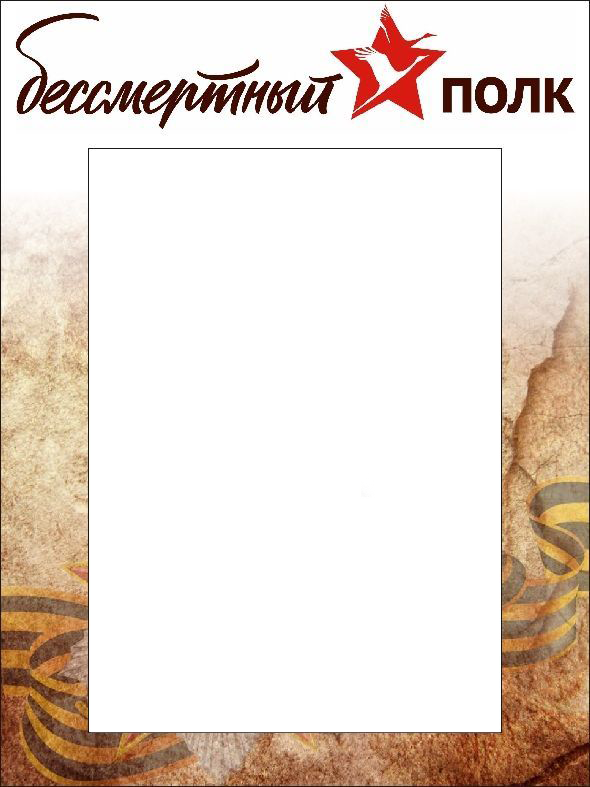 Кудрявцев
Александр Георгиевич
Участник
 Великой  Отечественной  войны 
Герой Советского Союза
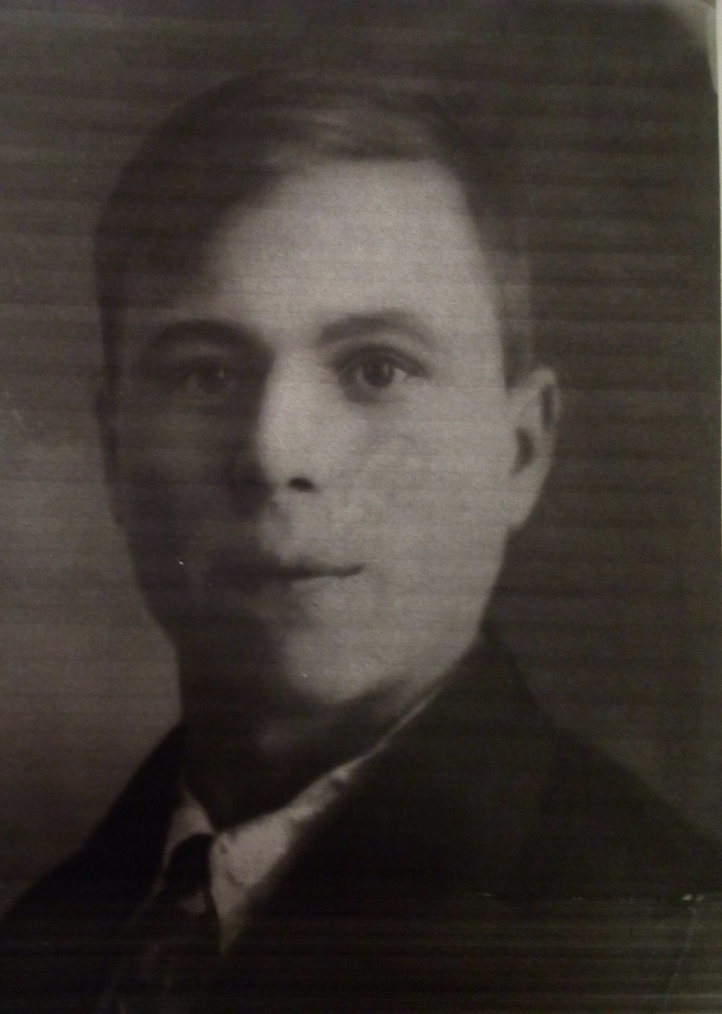